Kiểm tra bài cũ
Tác động của quy luật giá trị được Nhà nước và công dân vận dụng như thế nào ở nước ta?

BÀI 4
CẠNH TRANH TRONG 
SẢN XUẤT VÀ LƯU THÔNG 
HÀNG HÓA
( 1 tiết)
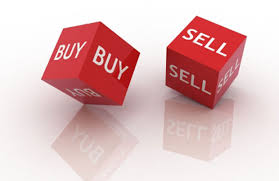 Cạnh tranh và nguyên nhân dẫn đến cạnh tranh
Nội dung bài học
Mục đích của cạnh tranh và các loại cạnh tranh
Tính hai mặt của cạnh tranh
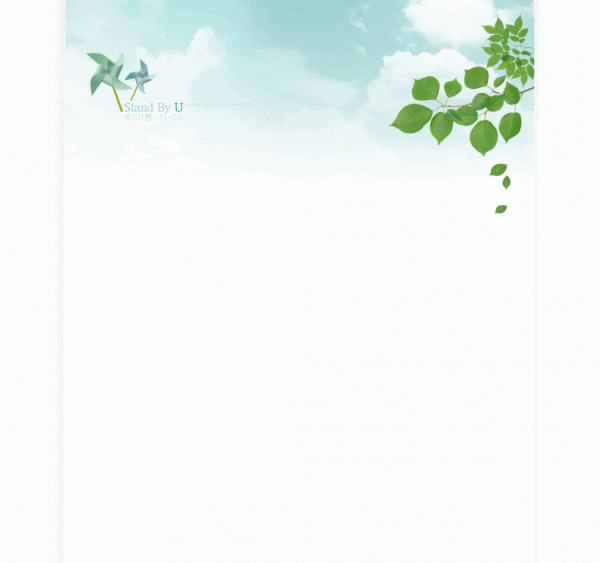 1. Cạnh tranh và nguyên nhân dẫn đến cạnh tranh
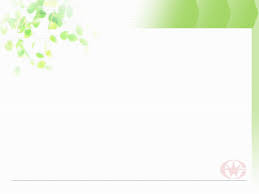 Hãy kể tên một số hãng nước ngọt trên thị trường mà em biết?
Để thu được nhiều lợi nhuận thì các hãng nước ngọt trên dùng các biện pháp như thế nào?
Cạnh tranh là gì?
Cạnh tranh là sự ganh đua, sự đấu tranh về kinh tế giữa các chủ thể kinh tế nhằm giành những điều kiện để thu được nhiều lợi nhuận, lợi ích nhất cho mình.
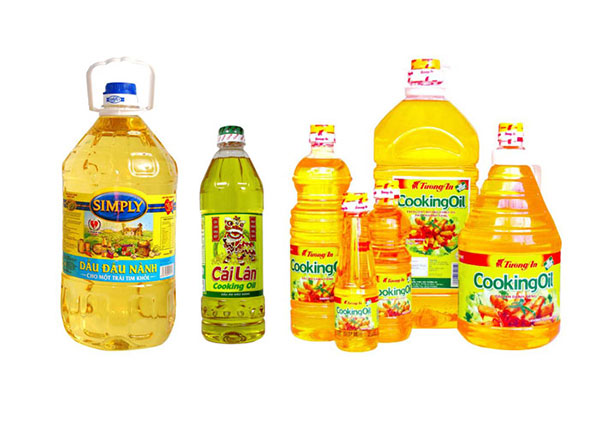 Nội dung cốt lõi của cạnh tranh được thể hiện ở những khía cạnh nào?
Thể hiện ở 3 khía cạnh
Tính chất
Lành mạnh, 
không lành mạnh
Các chủ thể kinh tế 
Người bán, người mua
(cá nhân, tập thể)
Mục đích
Giành được nhiều điều kiện thuận lợi để thu được nhiều lợi nhuận
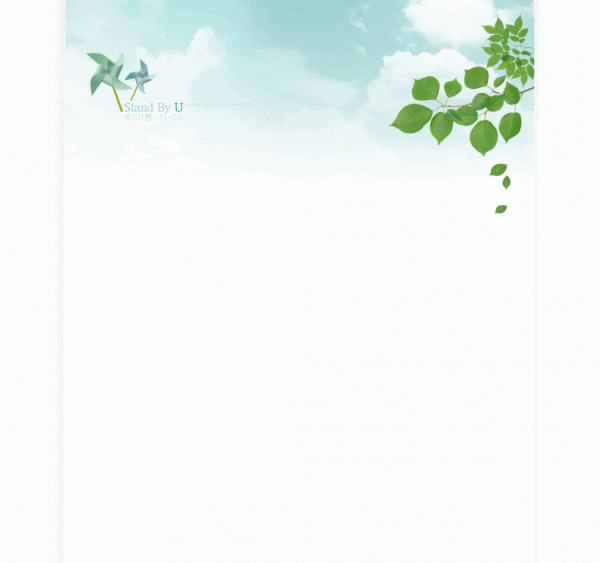 Nguyên nhân nào dẫn đến cạnh tranh?
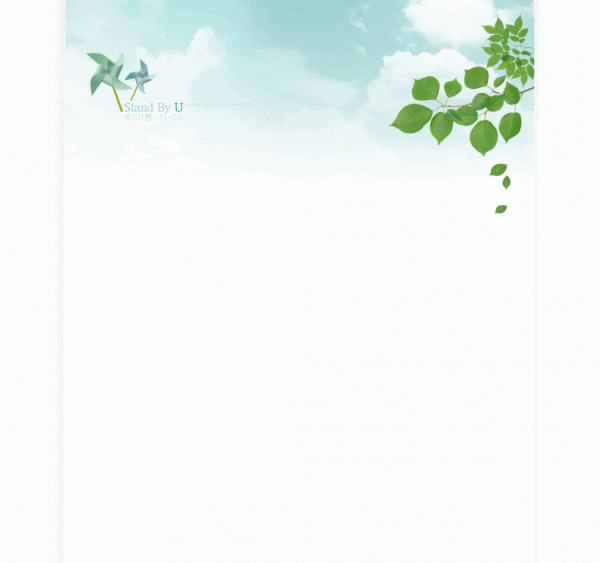 Các hãng ô tô trên thế giới
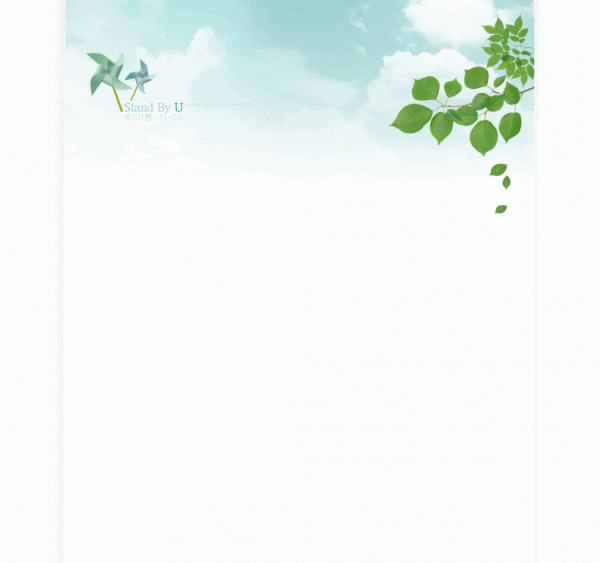 Nguyên nhân dẫn đến cạnh tranh
Trong nền kinh tế hàng hóa do tồn tại nhiều chủ thể kinh tế khác nhau tồn tại với tư cách là một đơn vị kinh tế độc lập.
Do điều kiện sản xuất của mỗi chủ thể khác nhau nên chất lượng và chi phí sản xuất khác nhau
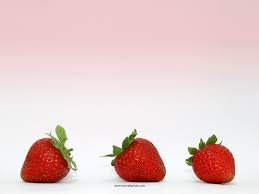 2. Mục đích của cạnh tranh và các loại cạnh tranh
Mục đích của cạnh tranh
Dựa vào khái niệm cạnh tranh đã được học, em hãy cho biết mục đích cuối cùng của cạnh tranh là gì? Bằng cách nào để đạt được điều đó?
Mục đích cuối cùng của cạnh tranh là giành lợi ích về mình nhiều hơn người khác
Giành nguồn nguyên liệu và các nguồn lực sản xuất khác
Giành ưu thế về khoa học công nghệ
Giành thị trường, nơi đầu tư , các hợp đồng và các đơn đặt hàng
Giành ưu thế về chất lượng và giá cả hàng hóa, kể cả lắp đặt, bảo hành, sửa chữa, phương thức thanh toán
Giành nguồn nguyên liệu và các nguồn lực sản xuất




Giành ưu thế về khoa học công nghệ
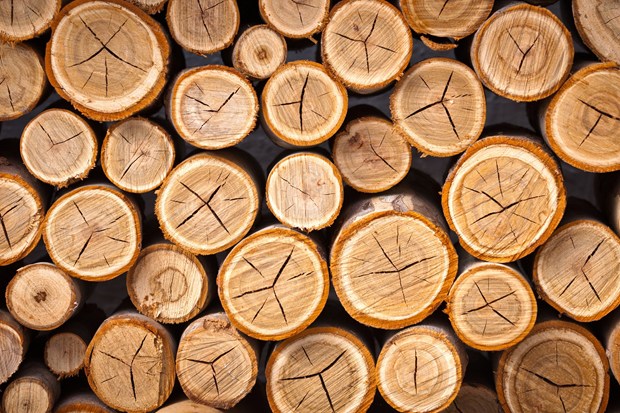 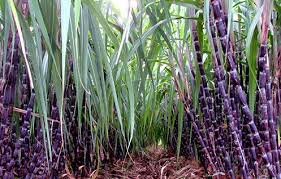 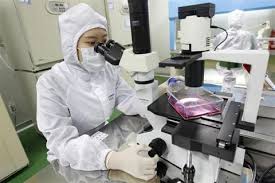 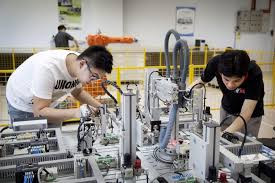 Giành thị trường, nơi đầu tư , các hợp đồng và các đơn đặt hàng
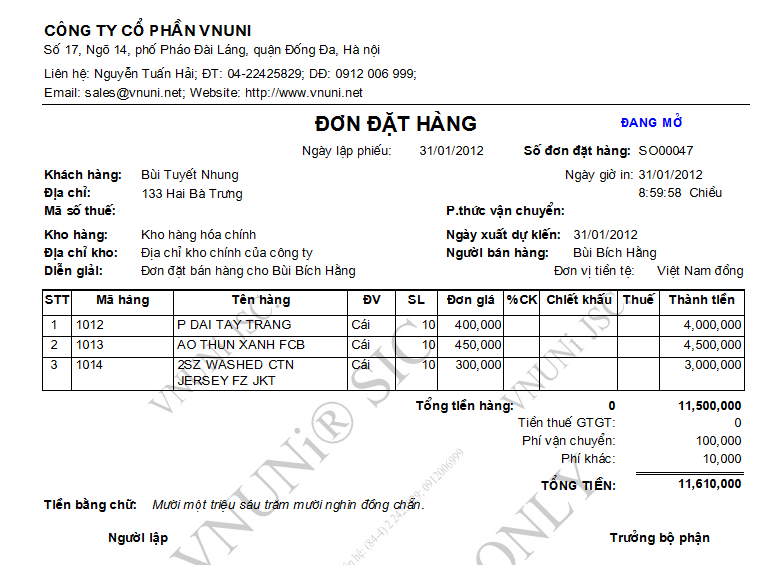 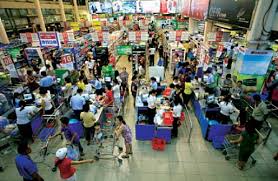 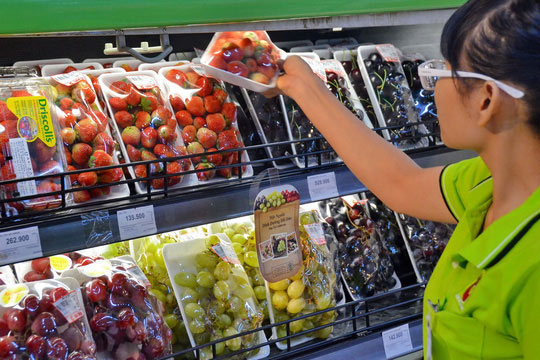 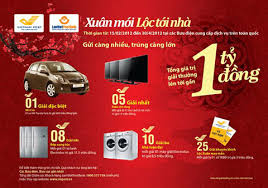 Giành ưu thế về chất lượng và giá cả hàng hóa, lắp đặt, bảo hành, sửa chữa, phương thức thanh toán
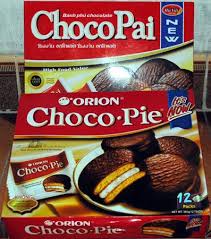 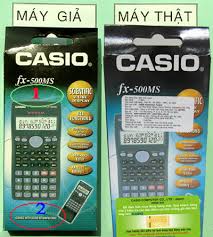 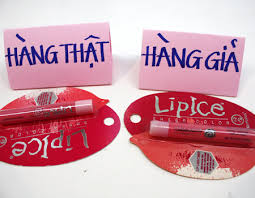 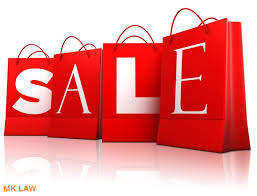 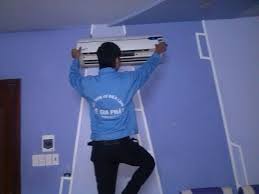 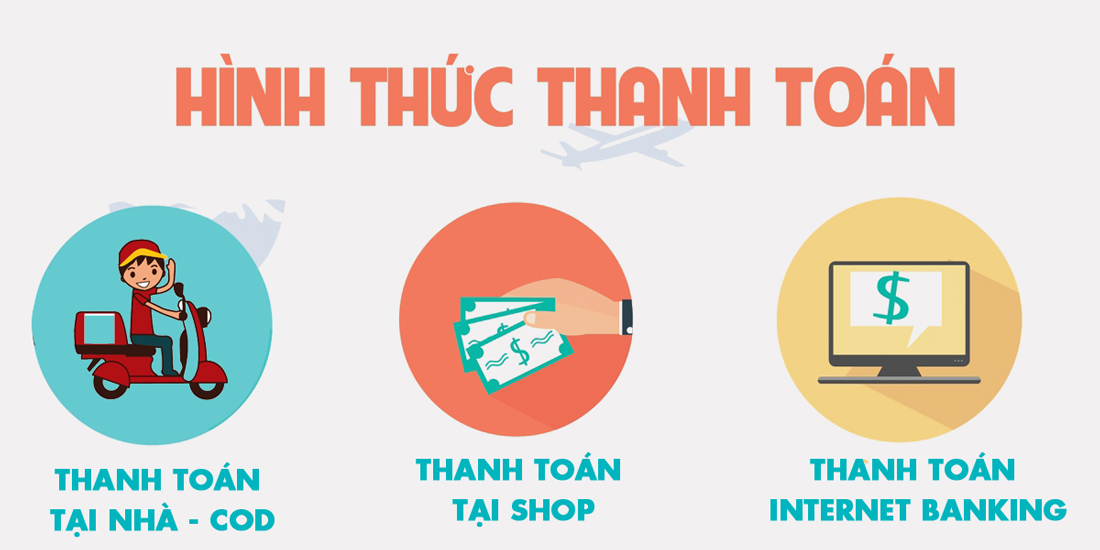 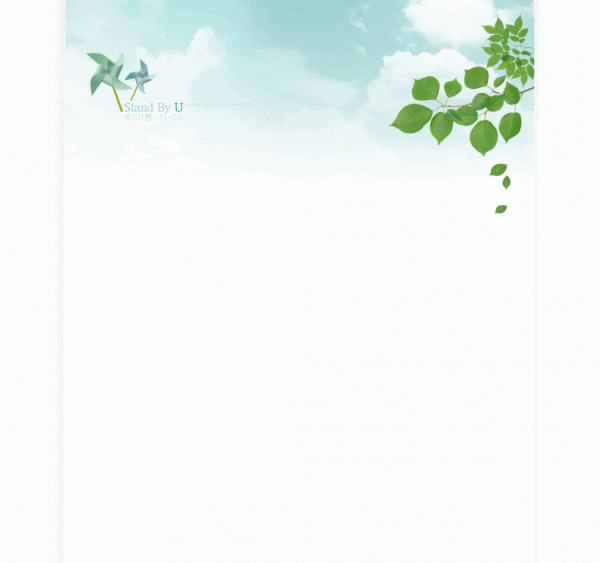 Dựa vào kiến thức được trình bày trong SGK, em hãy cho biết có những loại cạnh tranh nào?
Các loại cạnh tranh
Cạnh tranh giữa người bán với nhau
Cạnh tranh giữa người mua với nhau
Cạnh tranh trong nội bộ ngành
Cạnh tranh giữa các ngành
Cạnh tranh trong nước với nước ngoài
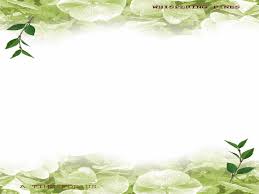 Cạnh tranh giữa người bán với nhau
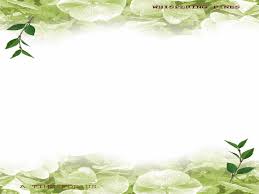 Cạnh tranh giữa người mua với nhau
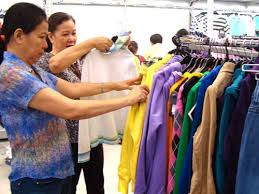 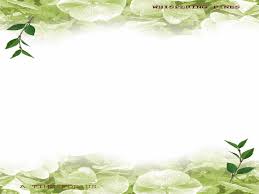 Cạnh tranh trong nội bộ ngành
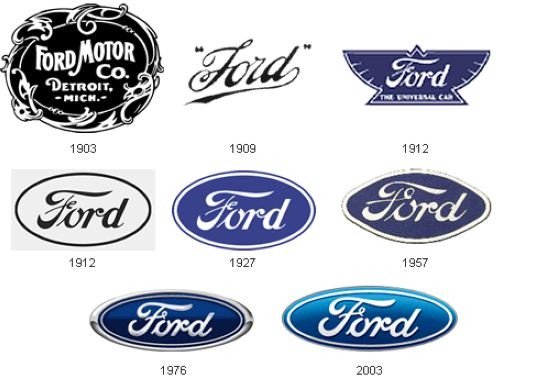 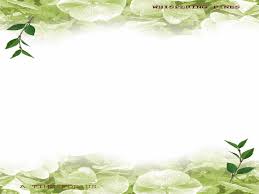 Cạnh tranh giữa các ngành
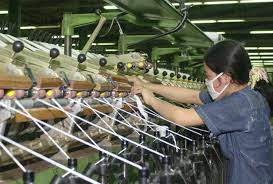 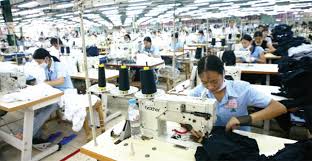 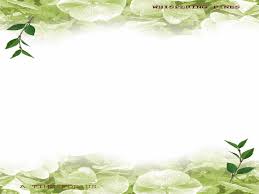 Cạnh tranh trong nước và nước ngoài
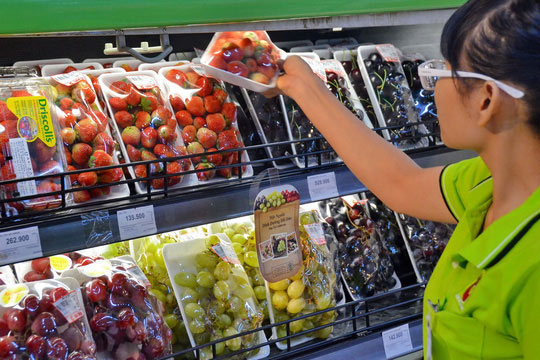 Các loại cạnh tranh
Cạnh tranh giữa người bán với nhau
Cạnh tranh giữa người mua với nhau
Cạnh tranh trong nội bộ ngành
Cạnh tranh giữa các ngành
Cạnh tranh trong nước với nước ngoài
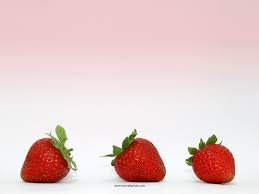 3. Tính hai mặt của cạnh tranh
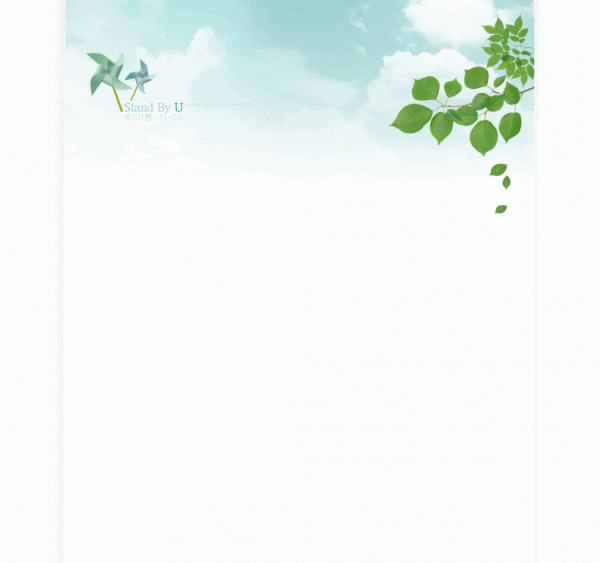 Vai trò của cạnh tranh
Cạnh tranh giữ vai trò là một động lực kinh tế của sản xuất và lưu thông hàng hóa
Cạnh tranh có vai trò như thế nào?
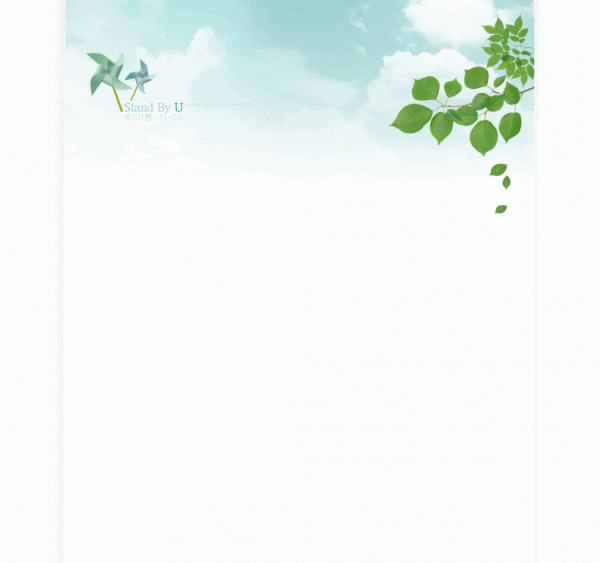 Cạnh tranh có những mặt tích cực nào?
Cạnh tranh có những mặt hạn chế nào?
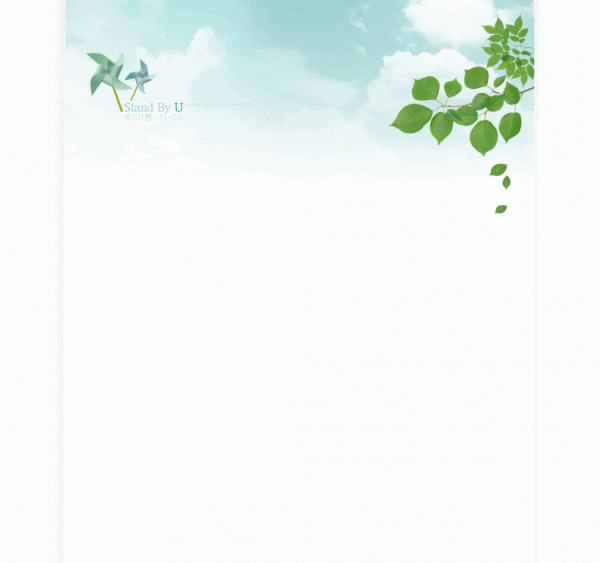 Mặt tích cực
Kích thích lực lượng sản xuất, KH-KT phát triển, năng suất lao động xã hội tăng
Khai thác tối đa mọi nguồn lực của đất nước vào việc đầu tư xây dựng và phát triển kinh tế thị trường.
Thúc đẩy tăng trưởng kinh tế, góp phần hội nhập kinh tế quốc tế
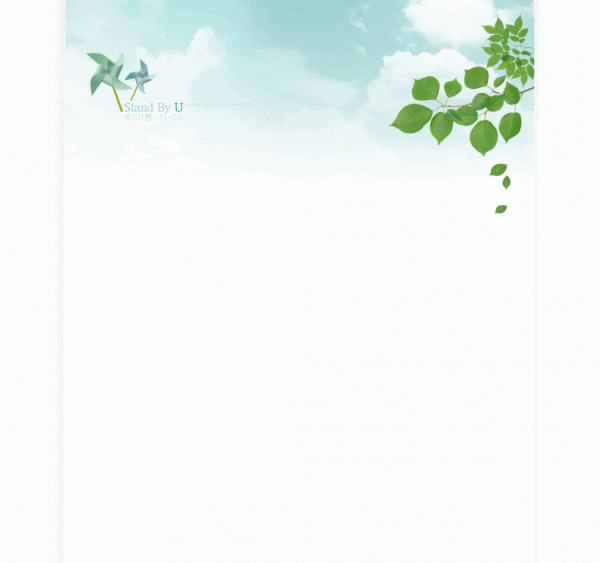 Mặt hạn chế
Chạy theo lợi nhuận mù quáng
Giành giật khách hàng
Nâng giá cao lên làm ảnh hưởng đến đời sống của nhân dân
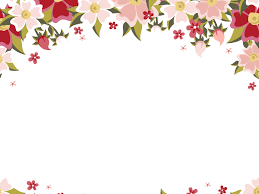 Bài tập củng cố
Câu 1. Nội dung nào sau đây được xem là mặt hạn chế của cạnh tranh ?

Làm cho môi trường bị suy thoái
Khai thác tối đa mọi nguồn lực
Thúc đẩy tăng trưởng kinh tế. 
Kích thích sức sản xuất
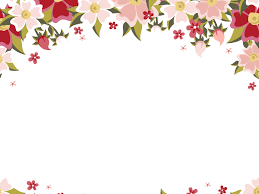 Câu 2. Khi hàng hoá cùng loại có nhiều người bán nhưng có ít người mua thì sẽ diễn ra sự cạnh tranh giữa :
A. người mua với người mua.
B. người bán với người mua.
C. người bán với người bán.
D. những người trong các ngành sản xuất khác nhau.
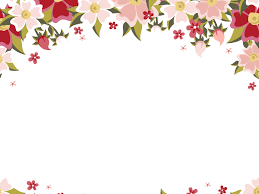 Câu 3. Khi hàng hoá cùng loại có ít người bán nhưng có nhiều người mua thì sẽ diễn ra sự cạnh tranh giữa :
A. người mua với người mua.
B. người bán với người mua.
C. người bán với người bán.
D. những người trong các ngành sản xuất khác nhau
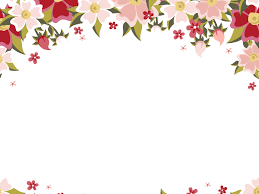 Câu 4. Mục đích cuối cùng của cạnh tranh trong sản xuất và lưu thông hàng hoá là nhằm giành lấy 
Lợi nhuận
Nguồn nhiên liệu
Ưu thế về khoa học và công nghệ.
Thị trường tiêu thụ.
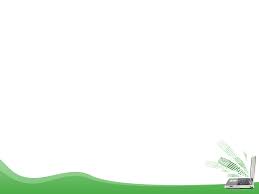 Đáp án
1 – b 
2 – a 
3 – d 
4 – c, g, i 
5 – e, h.
Chúc các em học tốt